PLAN NACIONAL DE DESARROLLO Y CONSTRUCCIÓN DE PAZ
ENS
1
Partes de PND
Bases del PND 2014 - 2018: Todos por un nuevo país
Enfoque
Estrategias
Metas
Indicadores
Proyecto de Ley que tiene 200 artículos
Articulo 2do apruebas Bases del PND
Agenda de desarrollo post 2015
Estándares de la OCDE
2
COMITÉS DE LA OCDE ENCARGADOS DE EXAMINAR A COLOMBIA
Inversiones 
Grupo de Trabajo sobre el Soborno en las Transacciones Comerciales Internacionales; 
Gobierno Corporativo; 
Mercados Financieros; 
Seguros y Pensiones Privadas; 
Competición; 
Asuntos Fiscales; 
Política Ambiental; 
Productos Químicos; 
Gobernanza Pública; 
Política Regulatoria; 
Políticas de Desarrollo Territorial;
3
COMITÉS DE LA OCDE ENCARGADOS DE EXAMINAR A COLOMBIA
Estadística 
 Revisión de Desarrollo Económico; 
 Política de Educación; 
 Empleo, Trabajo y Asuntos Sociales; 
 Salud; 
 Comercio y Grupo de Trabajo sobre créditos a la exportación;
 Agricultura;
 Pesca;
 Política Científica y Tecnológica
 Información, Informática y Política de Comunicaciones; 
 Política del Consumidor.
4
Problemas jurídicos
Congreso no puede incidir, solo pedir cambios
Congreso aprueba proyectos globales 
Plan general no se discute
Se discute mecanismo de ejecución que son reforma de normas
5
Pilares del PND
Tres pilares que generan un Circulo Virtuoso
PAZ
EQUIDAD
EDUCACIÓN
6
ESTRATEGIAS TRANSVERSALES
Competitividad e Infraestructura   Estratégica
Seguridad y Justicia para la Paz
Crecimiento Verde
Movilidad     Social
Buen 
Gobierno
Transformación del Campo
Estrategias
7
ENFOQUES DEL PND
Orientación por resultados
Cierre de brechas
Enfoque basado en el goce efectivo de los derechos
8
Enfoques del PND –Cierre de brechas-
El enfoque de cierre de brechas busca:  
identificar y focalizar las acciones para realizar las inversiones necesarias 
aportar a la eliminación de las desigualdades regionales, construyendo para ello un indicador de convergencia intrarregional que integra las siguientes variables: 
		- cobertura de la educación media
		- resultados pruebas saber 11 en matemáticas
		-  cobertura de la vacuna DPT 
		- mortalidad infantil 
		- ingreso tributario per cápita 
		- participación del ingreso tributario en los ingresos 			                  fiscales 
		- déficit de vivienda.
9
Enfoque de cierre de brechas: Se expresa en términos de competitividad
Para apoyar el desarrollo integral de los territorios, especialmente en aquellos que han sido más afectados por el conflicto armado.
Desarrollar la integración y transformación de los territorios, haciendo esfuerzos por mejorar la gobernabilidad y el buen gobierno. 
Para corregir los desequilibrios regionales en la provisión de bienes públicos y servicios sociales, promover la igualdad de oportunidades para los pobladores rurales y el aumento significativo de la competitividad sectorial sobre la base de la agricultura familiar.
Observación: Este marco de regiones no cuadra con los 205 municipios del post-conflicto
10
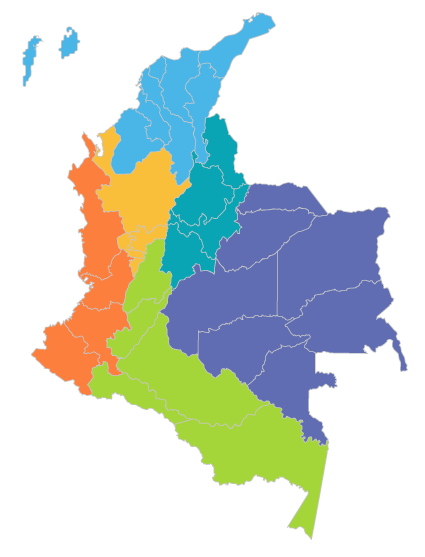 Caribe próspero y sin pobreza extrema
Capital humano innovador y territorios incluyentes en el Eje cafetero y Antioquia
Conectividad para la integración y el desarrollo productivo sostenible de la región Centro Oriente
Pacífico: Equidad, integración 
y aprovechamiento sostenible  de mercados
Crecimiento y bienestar para los Llanos: Medio ambiente, agroindustria y desarrollo humano
El sur de Colombia, tierra de oportunidades y paz: desarrollo del campo y conservación ambiental
11
Regiones del PND
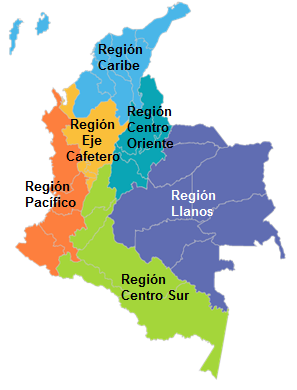 12
Minería
Se mantienen las bases del modelo extractivista minero – energético, no como motor,  pero sigue siendo determinante para la evolución económica y las finanzas publicas
Lo cierto es que el petróleo aporta el 25% y la minería propiamente el 5% a los ingresos corrientes de la nación. 
Se requiere construir una política de mediano y largo plazo para impulsar el sector minero y no coyunturales de necesidades de recursos
Es una oportunidad para replantear la política minero – energética y promover sectores de agregación de valor mas impactantes en el empleo.
13
Agricultura
Da continuidad a la perspectiva de la agro-industria de exportación del PND 2010 -2014 como locomotora del desarrollo.
Los planteamientos del PND sobre acceso a la tierra y seguridad jurídica mina la posibilidad de desarrollar una verdadera «Reforma Rural Integral»
El PND se contrapone a los acuerdos de la Habana
La insistencia en los TLC tiene un sesgo anti-campesino
No resuelve el acceso al crédito, ni el tema de la asistencia técnica
14
PND y libre comercio
Estrategia de competitividad e infraestructuras estratégicas:
Se insiste en un modelo orientado a los mercados externos y no en el fortalecimiento de la demanda interna
Una de las funciones del Estado es «velar por la promoción de un entorno de competencia abierta e intensa dentro de un contexto de reglas claras» (Bases del Plan, pag. 85)
Se sigue soñando con aumentar esfuerzos «para aprovechar las oportunidades provenientes de las mayores flujos de IED» (Bases del Plan, pag. 89)
Se sigue insistiendo, en la vieja teoría colonialista,  de que el crecimiento depende del uso eficiente de las «ventajas comparativas» (Bases del Plan, pag. 107)
15
PND y libre comercio
Se plantea que el desarrollo depende de las exportaciones, especialmente hacia los países  con los que se tienen acuerdos comerciales (TLC)
Libre comercio es un medio para el desarrollo
Fortalecer la competitividad de las zonas francas
 OCDE. Los países miembros se comprometen a aplicar los principios de liberalización, no discriminación, trato nacional y trato equivalente (PND incluye 136 lineamientos específicos de los 230 que exige para el ingreso)
Competitividad e innovación emergen de las empresas
16
PAZ
“La visión de paz del Gobierno nacional tiene como centro de sus prioridades la finalización del conflicto armado, la garantía de derechos y el fortalecimiento de las instituciones desde el enfoque territorial, reconociendo que el conflicto ha afectado de manera diferenciada a los territorios, dejando sus mayores secuelas en el ámbito rural”
17
PAZ
Se incluyen en este pilar:
Garantías para la igualdad de oportunidades en el goce efectivo de los derechos
Mecanismos de promoción de los derechos de la verdad, justicia y reparación, y garantías de no repetición. 
Oferta para avanzar hacia la conectividad para el cierre de brechas y la inclusión productiva.
Desarrollo local integral para las comunidades campesinas, afros, indígenas.
Modelos de desarrollo local sostenible
Consejo Institucional para el postconflicto
18
PAZ
No se incluye en el PND de manera explícita la adopción de los acuerdos de la Habana, específicamente la refrendación
No se incluye un papel para el Consejo Nacional de Paz
No se prevé articulación con el Congreso para el desarrollo de los ajustes normativos e institucionales para la paz
Limitadas metas en la Infraestructura para la paz
En Agendas Territoriales de Paz
Iniciativas ciudadanas de desarrollo y paz
Consejos territoriales de paz
19
EQUIDAD
Se expresa en el PND a través de las siguientes estrategias:
Erradicar la pobreza extrema en 2024 y reducir la pobreza moderada.
Reducir las brechas poblacionales en materia de ingresos (generación de ingresos y empleo)
Reducir las brechas territoriales en términos de vivienda, educación, salud, entre otros –Conectividad, ciudades amables y sostenibles-
Promover el desarrollo económico incluyente (sofisticar las regiones, aumento de la capacidad agropecuaria)
20
EQUIDAD
Que le falta:
Metas limitadas en desigualdad pasar de Gini 0,54 a 0,52
Metas limitadas en la construcción de bienes públicos rurales, (solo vivienda, educación, salud, y conectividad)
Metas limitadas en lucha contra la pobreza y la pobreza extrema. (somos el país con la cuarta tasa mas alta de pobreza en América según BM)
21
EDUCACIÓN
Cerrar las brechas acercando al país a estándares internacionales y logrando la igualdad para todos los ciudadanos –excelencia en el talento humano-. 
Potenciar la educación inicial
Alcanzar la calidad educativa en la básica y media –jornada única-
Cobertura y permanencia en el sistema educativo
Sistema de educación terciaria
Sistema indígena propio
Colombia bilingüe
22
EDUCACIÓN
Falta una real dimensión de la educación como derecho
Son limitadas las metas en relación con la calidad en todos los niveles
Hay confusión entre las competencias del ICBF y el MEN con respecto a la Educación Inicial.
No aparecen metas para el fortalecimiento y la expansión de la Universidad Pública ni la solución a su principal problema que es la financiación
23
EDUCACIÓN
Infraestructura es débil en regiones
Cobertura depende del subsidio a la demanda
El desmonte del subsidio a la oferta por el subsidio a la demanda se viene revaluando en el mundo por ser regresivo en términos fiscales
Se proponen metas pero no recursos
Ciencia y tecnología no se articula a educación
No hay papel de educación y universidad en post-acuerdos
24
Salud
Hace una reforma a la salud que es un retroceso frente a la Ley Estatutaria
Art. 62 crea unidad de gestión para priorizar pago de anticipos a las EPS y se contemplan los copagos por concepto de prestaciones no POS del régimen contributivo
Art. 71 trata de los recursos para la liquidación de las empresas sociales, para liquidar hospitales públicos que están en dificultades por el no pago oportuno de las EPS.  Esto va en contravía de planteado en la Ley Estatutaria y la sentencia C – 313 que señaló «la extensión de la red publica hospitalaria  no depende de la rentabilidad económica, sino de la rentabilidad social»
25
TRABAJO DECENTE
Fomentar la formalización – a través de mecanismos que no incrementen costos como la integración de los regímenes contributivos y subsidiado- (Bases del Plan, pag. 53) 
La inclusión productiva se hará en el marco del Trabajo Decente (Bases del Plan, pag. 54) 
«Artículo 72. Política nacional de trabajo decente. El Gobierno Nacional bajo la coordinación del Ministerio del Trabajo, adoptará la política nacional de trabajo decente, para promover la generación de empleo, la formalización laboral y la protección de los trabajadores. Las entidades territoriales formularán políticas de trabajo decente en sus planes de desarrollo, en concordancia con los lineamientos que expida el Ministerio del Trabajo. El Gobierno Nacional también fijará las reglas para garantizar que las empresas cumplan plenamente las normas laborales en los procesos de tercerización » PL PND
26
TRABAJO DECENTE
«Artículo 73. Fortalecimiento del diálogo social y la concertación. El Gobierno Nacional a través del Ministerio del Trabajo impulsará programas con enfoque territorial que fortalezcan el Diálogo Social y la concertación laboral, la prevalencia de los derechos fundamentales del trabajo y la sostenibilidad de las empresas» PL PND 
Competitividad -estrategia transversal- es el concepto básico del sistema económico de globalización y libre comercio.
Competitividad y sostenibilidad de las empresas
Dos caminos hacia la competitividad 
Costos laborales y política cambiaria
Productividad
27
TRABAJO DECENTE
Estrategia de movilidad social
Objetivo 1: Garantizar mínimos vitales (promoción social)
Meta: Aumentar la formalización y la calidad del empleo
Proteger a la población ocupada a través de la S.S. promover
Promover las ventajas de la formalización entre la población trabajadora
Fortalecer la inspección, vigilancia y control del Mintrabajo
Promover y masificar los procesos de negociación colectiva públicos y privados  observatorio de derechos fundamentales
Promover acciones frente a la migración laboral
28
TRABAJO DECENTE
Meta: Incrementar las oportunidades de enganche laboral en empleos de calidad:
Promover el enganche laboral y calidad del empleo para jóvenes, mujeres y victimas
Servicio publico de empleo y ventanillas únicas de atención de servicios de empleo
Desarrollo institucional del Esquema de Certificación de Competencias
Articulación de la formación para el trabajo y el desarrollo humano
Incorporación de estándares ocupacionales en la gestión de recurso humano
Reformular estrategia para erradicar las peores formas del trabajo infantil y proteger al joven trabajador
29
Indicadores
2014                   2018
Tasa de formalidad        34%                    36%
TD jóvenes                      16,4%                 13%
TD femenina                   12,7%                 10,1%   
Pob. colocada SPE       180.000              450.000
Af. a pensiones          9.204.915           10.704.915
Af. R.L.                        8.493.090          10.743.090
Af. CCF                       7.266.265            8.866.265
30
Enfoque Diferencial ¿Cómo aparecen las comunidades étnicas en el PND?
En la estrategia de movilidad social, metas para los pueblos indígenas y Rom.
 


Consolidación del territorio,  mejoramiento del hábitat (vivienda, agua y saneamiento básico) y desarrollo de la economía propia de pueblos indígenas y del pueblo Rrom. (Cerca de 150 ítems)
“Desarrollo y fortalecimiento de la cultura y comunicaciones propias y apropiadas, la educación, la salud, la autonomía y soberanía alimentaria que incluyan familias, mujeres, niños, jóvenes y adultos mayores.
Invisibilidad de la población afrocolombiana conformada por comunidades afrodescendientes, negras, raizales y palenqueras.
31
¿Cómo aparecen las mujeres en el PND?
En la estrategia de “Movilidad Social” como parte de “Promover el enganche laboral y calidad de empleo para jóvenes, mujeres y víctimas”:        incentivos para las empresas que contraten, campañas comunicativas para conciliar la vida familiar y laboral, equipares. 
Aparecen en las metas de disminución de la tasa de desempleo femenina de 12, 7% a 10, 1%. 
“Consolidación de una política pública de equidad de género y de protección y garantía de los derechos de las mujeres víctimas del conflicto armado”
32
PND no avanza en Trabajo Decente
El modelo de desarrollo no favorece la creación de oportunidades laborales (creación de empleos estables,  bien remunerados y con derechos)
La formalización laboral prácticamente no avanza (se aumenta del 34% al 36%) y no tiene mecanismos para combatir la tercerización ilegal tanto de las empresas autorizadas como las no autorizadas para hacer intermediación laboral
No hay avances en cobertura ni en la redefinición del modelo de seguridad social.
No garantiza los derechos de libertad sindical por medios agiles de protección (asociación y negociación colectiva)
No fortalece ni califica las funciones de inspección y vigilancia del Ministerio de Trabajo (mas inspectores, inspectores especializados en sectores económicos)
33